inst.eecs.berkeley.edu/~cs61c UCB CS61C : Machine Structures Lecture 19 – Running a Program II(Compiling, Assembling, Linking, Loading) 2008-03-06
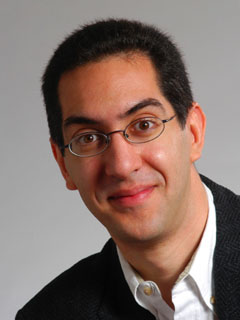 Lecturer SOE Dan Garcia
# CS degrees bottoming out?
I’m sure you’ve known that the number of people graduating with CS degrees has been dipping since its peak in 2000 due to (false?) perceptions of outsourcing, that CS is “just programming”, and other reasons. We may be on our way to turning that around; for the first time in 8 years the numbers of new CS majors has actually increased! It’s certainly a start!
developers.slashdot.org/developers/08/03/05/2113234.shtml
Review
Symbol Table
List of “items” in this file that may be used by other files.
What are they?
Labels: function calling
Data: anything in the .data section; variables which may be accessed across files
Relocation Table
List of “items” for which this file needs the address.
What are they?
Any label jumped to: j or jal
internal
external (including lib files)
Any piece of data
such as the la instruction
Object File Format
object file header: size and position of the other pieces of the object file
text segment: the machine code
data segment: binary representation of the data in the source file
relocation information: identifies lines of code that need to be “handled”
symbol table: list of this file’s labels and data that can be referenced
debugging information
A standard format is ELF (except MS)http://www.skyfree.org/linux/references/ELF_Format.pdf
Where Are We Now?
Linker (1/3)
Input: Object Code files, information tables (e.g., foo.o,libc.o for MIPS)
Output: Executable Code(e.g., a.out for MIPS)
Combines several object (.o) files into a single executable (“linking”) 
Enable Separate Compilation of files
Changes to one file do not require recompilation of whole program
Windows NT source was > 40 M lines of code! 
Old name “Link Editor” from editing the “links” in jump and link instructions
Linker (2/3)
.o file 1
text 1
a.out
data 1
Relocated text 1
info 1
Relocated text 2
Linker
.o file 2
Relocated data 1
text 2
Relocated data 2
data 2
info 2
Linker (3/3)
Step 1: Take text segment from each .o file and put them together.
Step 2: Take data segment from each .o file, put them together, and concatenate this onto end of text segments.
Step 3: Resolve References
Go through Relocation Table; handle each entry
That is, fill in all absolute addresses
Four Types of Addresses we’ll discuss
PC-Relative Addressing (beq, bne)
never relocate
Absolute Address (j, jal)
always relocate
External Reference (usually jal)
always relocate
Data Reference (often lui and ori)
always relocate
j/jal
xxxxx
beq/bne
lw/sw
$gp
$rs
$rt
$x
address
address
Absolute Addresses in MIPS
Which instructions need relocation editing?
J-format: jump, jump and link

Loads and stores to variables in static area, relative to global pointer

What about conditional branches?

PC-relative addressing preserved even if code moves
Resolving References (1/2)
Linker assumes first word of first text segment is at address 0x00000000.
(More later when we study “virtual memory”)
Linker knows:
length of each text and data segment
ordering of text and data segments
Linker calculates:
absolute address of each label to be jumped to (internal or external) and each piece of data being referenced
Resolving References (2/2)
To resolve references:
search for reference (data or label) in all “user” symbol tables
if not found, search library files (for example, for printf)
once absolute address is determined, fill in the machine code appropriately
Output of linker: executable file containing text and data (plus header)
Static vs Dynamically linked libraries
What we’ve described is the traditional way: statically-linked approach
The library is now part of the executable, so if the library updates, we don’t get the fix (have to recompile if we have source)
It includes the entire library even if not all of it will be used.
Executable is self-contained.
An alternative is dynamically linked libraries (DLL), common on Windows & UNIX platforms
en.wikipedia.org/wiki/Dynamic_linking
Dynamically linked libraries
Space/time issues
+ Storing a program requires less disk space
+ Sending a program requires less time   
+ Executing two programs requires less memory (if they share a library)
– At runtime, there’s time overhead to do link
Upgrades
+ Replacing one file (libXYZ.so) upgrades every program that uses library “XYZ”
– Having the executable isn’t enough anymore
Overall, dynamic linking adds quite a bit of complexity to the compiler, linker, and operating system.  However, it provides many benefits that often outweigh these.
Dynamically linked libraries
The prevailing approach to dynamic linking uses machine code as the “lowest common denominator”
The linker does not use information about how the program or library was compiled (i.e., what compiler or language)
This can be described as “linking at the machine code level”
This isn’t the only way to do it...
Administrivia…Midterm on Sunday!
Review Sat @ 2-5pm in 2050 VLSB
Exam Sun @ 6-9pm in 2050 VLSB
Covers labs,hw,proj,lec,book through today
Bring…
NO backpacks, cells, calculators, pagers, PDAs
2 writing implements (we’ll provide write-in exam booklets) – pencils ok!
One handwritten (both sides) 8.5”x11” paper
One green sheet (make sure to correct green sheet bugs)
Upcoming Calendar
Where Are We Now?
CS164
Loader (1/3)
Input: Executable Code(e.g., a.out for MIPS)
Output: (program is run)
Executable files are stored on disk.
When one is run, loader’s job is to load it into memory and start it running.
In reality, loader is the operating system (OS) 
loading is one of the OS tasks
Loader (2/3)
So what does a loader do?
Reads executable file’s header to determine size of text and data segments
Creates new address space for program large enough to hold text and data segments, along with a stack segment
Copies instructions and data from executable file into the new address space
Loader (3/3)
Copies arguments passed to the program onto the stack
Initializes machine registers
Most registers cleared, but stack pointer assigned address of 1st free stack location
Jumps to start-up routine that copies program’s arguments from stack to registers and sets the PC
If main routine returns, start-up routine terminates program with the exit system call
Peer Instruction
Which of the following instr. may need to be edited during link phase?
Loop: lui $at, 0xABCD	  ori $a0,$at, 0xFEDC	  jal add_link	       # B	  bne $a0,$v0, Loop   # C
ABC
0: FFF
1: FFT
2: FTF
3: FTT
4: TFF
5: TFT
6: TTF
7: TTT
}
# A
Peer Instruction Answer
Which of the following instr. may need to be edited during link phase?
Loop: lui $at, 0xABCD	  ori $a0,$at, 0xFEDC	  jal add_link	       # B	  bne $a0,$v0, Loop   # C
ABC
0: FFF
1: FFT
2: FTF
3: FTT
4: TFF
5: TFT
6: TTF
7: TTT
data reference; relocate
}
# A
subroutine; relocate
PC-relative branch; OK
Things to Remember (1/3)
Things to Remember (2/3)
Compiler converts a single HLL file into a single assembly language file.
Assembler removes pseudoinstructions, converts what it can to machine language, and creates a checklist for the linker (relocation table).  A .s file becomes a .o file.
Does 2 passes to resolve addresses, handling internal forward references
Linker combines several .o files and resolves absolute addresses.
Enables separate compilation, libraries that need not be compiled, and resolves remaining addresses
Loader loads executable into memory and begins execution.
Things to Remember 3/3
Stored Program concept is very powerful.  It means that instructions sometimes act just like data.  Therefore we can use programs to manipulate other programs! 
Compiler  Assembler  Linker ( Loader)
Bonus slides
These are extra slides that used to be included in lecture notes, but have been moved to this, the “bonus” area to serve as a supplement.
The slides will appear in the order they would have in the normal presentation
Bonus
Big Endian vs. Little Endian
Big-endian and little-endian derive from Jonathan Swift's Gulliver's Travels in which the Big Endians were a political faction that broke their eggs at the large end ("the primitive way") and rebelled against the Lilliputian King who required his subjects (the Little Endians) to break their eggs at the small end.
The order in which BYTES are stored in memory
 Bits always stored as usual. (E.g., 0xC2=0b 1100 0010)
Consider the number 1025 as we normally write it:BYTE3     BYTE2     BYTE1     BYTE000000000 00000000 00000100 00000001
Big Endian
  ADDR3   ADDR2      ADDR1    ADDR0  BYTE0    BYTE1       BYTE2     BYTE300000001 00000100 00000000 00000000
  ADDR0   ADDR1      ADDR2    ADDR3  BYTE3    BYTE2       BYTE1     BYTE000000000 00000000 00000100 00000001
Little Endian
  ADDR3   ADDR2      ADDR1    ADDR0  BYTE3    BYTE2       BYTE1     BYTE0 00000000 00000000 00000100 00000001
  ADDR0   ADDR1      ADDR2    ADDR3  BYTE0    BYTE1       BYTE2     BYTE3 00000001 00000100 00000000 00000000
www.webopedia.com/TERM/b/big_endian.htmlsearchnetworking.techtarget.com/sDefinition/0,,sid7_gci211659,00.html
www.noveltheory.com/TechPapers/endian.asp
en.wikipedia.org/wiki/Big_endian
Example: C   Asm   Obj   Exe   Run
C Program Source Code: prog.c
#include <stdio.h>
int main (int argc, char *argv[]) {
 int i, sum = 0;
 for (i = 0; i <= 100; i++)  sum = sum + i * i;
 printf ("The sum of sq from 0 .. 100 is %d\n", 	sum);
}
“printf” lives in “libc”
Compilation: MAL
addu $t0, $t6, 1
	sw	$t0, 28($sp)
	ble $t0,100, loop
	la	$a0, str
	lw	$a1, 24($sp)
	jal printf
	move $v0, $0
	lw	$ra, 20($sp)
	addiu $sp,$sp,32
	jr $ra
	.data
	.align	0
str:
	.asciiz	"The sum of sq from 0 .. 100 is %d\n"
.text
	.align	2
	.globl	main
main:
	subu $sp,$sp,32
	sw	$ra, 20($sp)
	sd	$a0, 32($sp)
	sw	$0, 24($sp)
	sw	$0, 28($sp)
loop:
	lw	$t6, 28($sp)
	mul $t7, $t6,$t6
	lw	$t8, 24($sp)
	addu $t9,$t8,$t7
	sw	$t9, 24($sp)
Where are
7 pseudo-instructions?
Compilation: MAL
addu $t0, $t6, 1
	sw	$t0, 28($sp)
	ble $t0,100, loop
	la	$a0, str
	lw	$a1, 24($sp)
	jal printf
	move $v0, $0
	lw	$ra, 20($sp)
	addiu $sp,$sp,32
	jr $ra
	.data
	.align	0
str:
	.asciiz	"The sum of sq from 0 .. 100 is %d\n"
.text
	.align	2
	.globl	main
main:
	subu $sp,$sp,32
	sw	$ra, 20($sp)
	sd	$a0, 32($sp)
	sw	$0, 24($sp)
	sw	$0, 28($sp)
loop:
	lw	$t6, 28($sp)
	mul $t7, $t6,$t6
	lw	$t8, 24($sp)
	addu $t9,$t8,$t7
	sw	$t9, 24($sp)
7 pseudo-instructionsunderlined
Assembly step 1:
Remove pseudoinstructions, assign addresses
00 addiu $29,$29,-32
04 sw	$31,20($29)
08 sw	$4, 32($29)
0c sw	$5, 36($29)
10 sw    $0, 24($29)
14 sw    $0, 28($29)
18 lw   $14, 28($29)
1c multu $14, $14
20 mflo	 $15
24 lw   $24, 24($29)
28 addu $25,$24,$15
2c sw   $25, 24($29)
30 addiu $8,$14, 1
34 sw	$8,28($29)
38 slti	$1,$8, 101 
3c bne	$1,$0, loop
40 lui	$4, l.str
44 ori	$4,$4,r.str 
48 lw	$5,24($29)
4c jal	printf
50 add	$2, $0, $0
54 lw    $31,20($29) 
58 addiu $29,$29,32
5c jr	 $31
Assembly step 2
Create relocation table and symbol table
Symbol Table 
	Label 	address (in module)		type
	main:	0x00000000	global text
	loop:	0x00000018	local text
	str:	0x00000000	local data
	
Relocation Information
  Address		Instr.  type	    Dependency 0x00000040	lui		l.str0x00000044	ori		r.str 0x0000004c	jal		printf
Assembly step 3
Resolve local PC-relative labels
00 addiu $29,$29,-32
04 sw    $31,20($29)
08 sw    $4, 32($29)
0c sw    $5, 36($29)
10 sw    $0, 24($29)
14 sw    $0, 28($29)
18 lw    $14, 28($29)
1c multu $14, $14
20 mflo  $15
24 lw    $24, 24($29)
28 addu  $25,$24,$15
2c sw    $25, 24($29)
30 addiu $8,$14, 1
34 sw    $8,28($29)
38 slti  $1,$8, 101 
3c bne   $1,$0, -10 
40 lui   $4, l.str
44 ori   $4,$4,r.str 
48 lw    $5,24($29)
4c jal   printf 
50 add   $2, $0, $0
54 lw    $31,20($29) 
58 addiu $29,$29,32
5c jr    $31
Assembly step 4
Generate object (.o) file:
Output binary representation for
ext segment (instructions), 
data segment (data), 
symbol and relocation tables.
Using dummy “placeholders” for unresolved absolute and external references.
Text segment in object file
0x000000	00100111101111011111111111100000
0x000004	10101111101111110000000000010100
0x000008	10101111101001000000000000100000
0x00000c	10101111101001010000000000100100
0x000010	10101111101000000000000000011000
0x000014	10101111101000000000000000011100
0x000018	10001111101011100000000000011100
0x00001c	10001111101110000000000000011000
0x000020	00000001110011100000000000011001
0x000024	00100101110010000000000000000001
0x000028	00101001000000010000000001100101
0x00002c	10101111101010000000000000011100
0x000030	00000000000000000111100000010010
0x000034	00000011000011111100100000100001
0x000038	00010100001000001111111111110111
0x00003c	10101111101110010000000000011000
0x000040	00111100000001000000000000000000
0x000044	10001111101001010000000000000000
0x000048	00001100000100000000000011101100
0x00004c	00100100000000000000000000000000
0x000050	10001111101111110000000000010100
0x000054	00100111101111010000000000100000
0x000058	00000011111000000000000000001000
0x00005c	00000000000000000001000000100001
Link step 1: combine prog.o, libc.o
Merge text/data segments
Create absolute memory addresses
Modify & merge symbol and relocation tables
Symbol Table 
Label 	Address
	main:	0x00000000
	loop:	0x00000018
	str:	0x10000430
	printf:	0x000003b0   …
Relocation Information
Address		Instr. Type	Dependency 0x00000040	lui		l.str0x00000044	ori		r.str 0x0000004c	jal		printf   …
Link step 2:
Edit Addresses in relocation table 
 (shown in TAL for clarity, but done in binary )
00 addiu $29,$29,-32
04 sw	$31,20($29)
08 sw	$4, 32($29)
0c sw	$5, 36($29)
10 sw    $0, 24($29)
14 sw    $0, 28($29)
18 lw   $14, 28($29)
1c multu $14, $14
20 mflo $15
24 lw   $24, 24($29)
28 addu $25,$24,$15
2c sw   $25, 24($29)
30 addiu $8,$14, 1
34 sw	$8,28($29)
38 slti	$1,$8, 101 
3c bne	$1,$0, -10 
40 lui	$4, 4096
44 ori	$4,$4,1072 
48 lw	$5,24($29)
4c jal	812 
50 add	$2, $0, $0
54 lw     $31,20($29) 
58 addiu  $29,$29,32
5c jr	$31
Link step 3:
Output executable of merged modules.
Single text (instruction) segment
Single data segment
Header detailing size of each segment

NOTE:
The preceeding example was a much simplified version of how ELF and other standard formats work, meant only to demonstrate the basic principles.